Stand van zaken en prioriteiten 2023 inzake digitalisering in de gezondheidssector en de sociale sector
eGezondheid - Stand van zaken
2
Doelstellingen eHealth-platform
hoe?
door een goed georganiseerde, onderlinge elektronische dienstverlening en informatie-uitwisseling tussen alle actoren in de gezondheidszorg
met de nodige waarborgen op het vlak van de informatieveiligheid, de bescherming van de persoonlijke levenssfeer en het beroepsgeheim
wat?
optimaliseren van de kwaliteit en de continuïteit van de gezondheidszorgverstrekking 
optimaliseren van de veiligheid van de patiënt
vereenvoudigen van de administratieve formaliteiten voor alle actoren in de gezondheidszorg
degelijk ondersteunen van het gezondheidszorgbeleid
3
eGezondheid in de praktijk
Richtlijnen en adviezen online beschikbaar
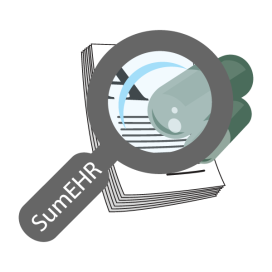 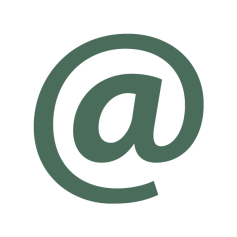 Summary electronic health record (SumEHR)
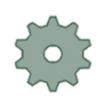 Medisch
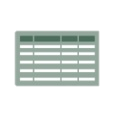 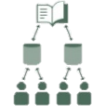 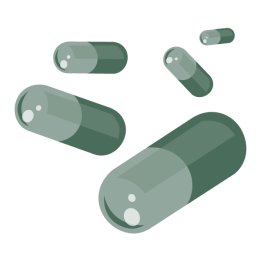 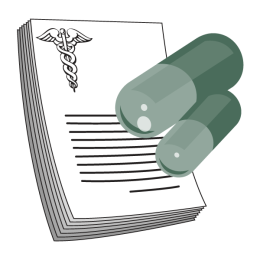 Elektronische voorschriften
Medicatie-schema
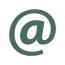 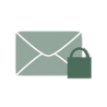 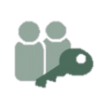 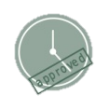 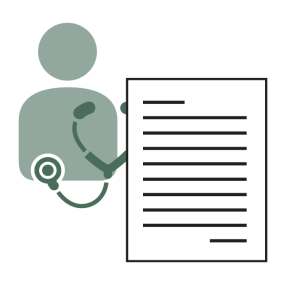 Onderzoeks-resultaten en verslagen
Elektronische verwijsbrieven
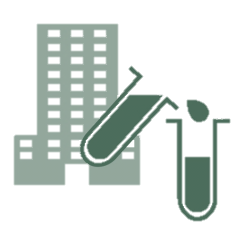 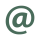 4
eGezondheid in de praktijk
Registraties
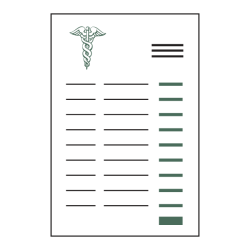 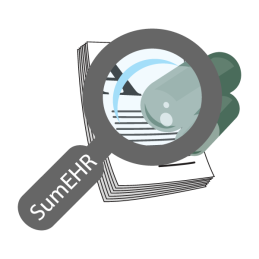 Verzekerbaarheids-toestand, tarificatie,
facturatie
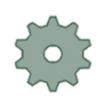 Adminis-tratief
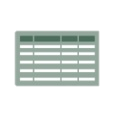 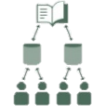 Aanmaken en versturen van attesten
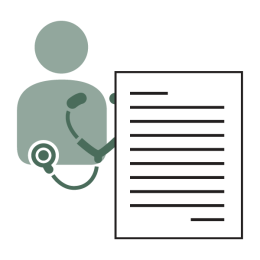 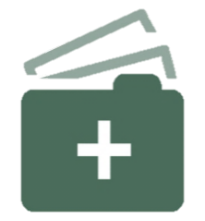 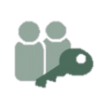 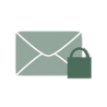 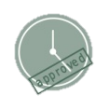 Bijwerking van de SumEHR, van het medicatieschema, ...
Verslag versturen naar de houder van het GMD
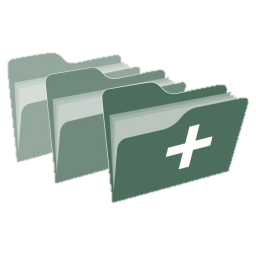 5
eHealth: enkele cijfers
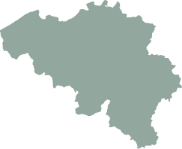 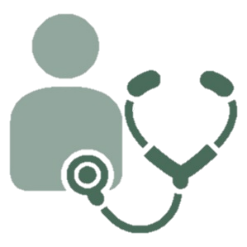 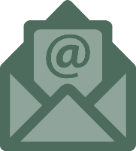 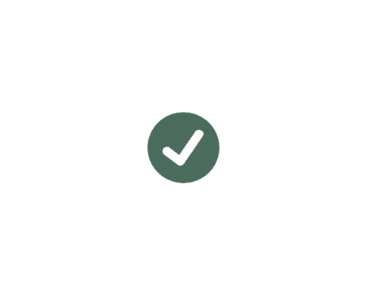 149 miljoen 
berichten/jaar
via eHealthBox
> 91,3 %
van de Belgen heeft zijn 
geïnformeerde toestemming gegeven
voor het delen van gegevens
+97%
van de huisartsen gebruikt
online gezondheidstools
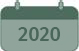 Elektronische voorschriften
2022
20.260.000.000
elektronische transacties
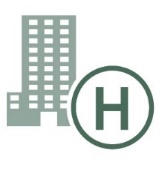 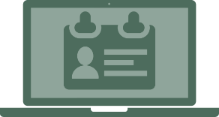 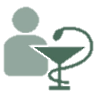 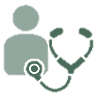 220 miljoen
elektronische documenten beschikbaar bij ziekenhuizen en klinische laboratoria
> 29.000
> 4000
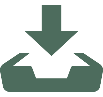 6
6
4.835.690 
Belgische patiënten met een elektronisch gezondheidsdossier 
in gezondheidskluizen
16 miljoen/maand
Health portal
DTW
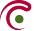 eHealth: basisarchitectuur
Patiënten, zorgverstrekkers
en zorginstellingen
Software zorgverlener
Software zorginstelling
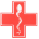 Site RIZIV
DTW
Portaal eGezondheid
MyCareNet
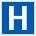 DTW
DTW
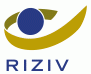 DTW
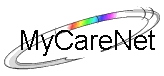 Gebruikers
Basisdiensten
eHealth-platform
Netwerk
GAB
GAB
GAB
GAB
GAB
GAB
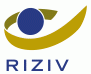 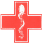 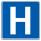 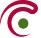 7
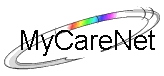 Leveranciers
eHealth-platform: basisdiensten & API’s
8
eGezondheid - Prioriteiten 2023
9
Inleiding
1ste actieplan (roadmap) 

> 2013
Versie 4.0 (2022-2024) 

Continuïteitvan de eerste 3 plannen
Inwerkingtreding 

20 oktober 2022
10
Aandachtspunten bij de uitwerking ervan
B-IHR (Belgian Integrated Health Record)
HDA (Health Data Authority)
COVID-19-pandemie > eGezondheidsdiensten 
Geleerde lessen uit de vorige actieplannen
Voorbereiding invoering EHDS (European Health Data Space)
1  een efficiënt beheersysteem van de gegevens en voorschriften voor de uitwisseling van gegevens
2  kwaliteit van de gegevens
3  een goede infrastructuur en interoperabiliteit
11
Governance
IMC Volksgezondheid 
& IKW eGezondheid
Program 
Board eGezondheid
eGezondheidsprojecten
12
Governance
Niveau 1  Politiek & strategisch niveau (IMC Volksgezondheid 	en IKW eGezondheid)

beheert en volgt de strategische doelstellingen op die voortvloeien uit de beleidskeuzes gemaakt door de federale regering en de deelentiteiten
13
Governance
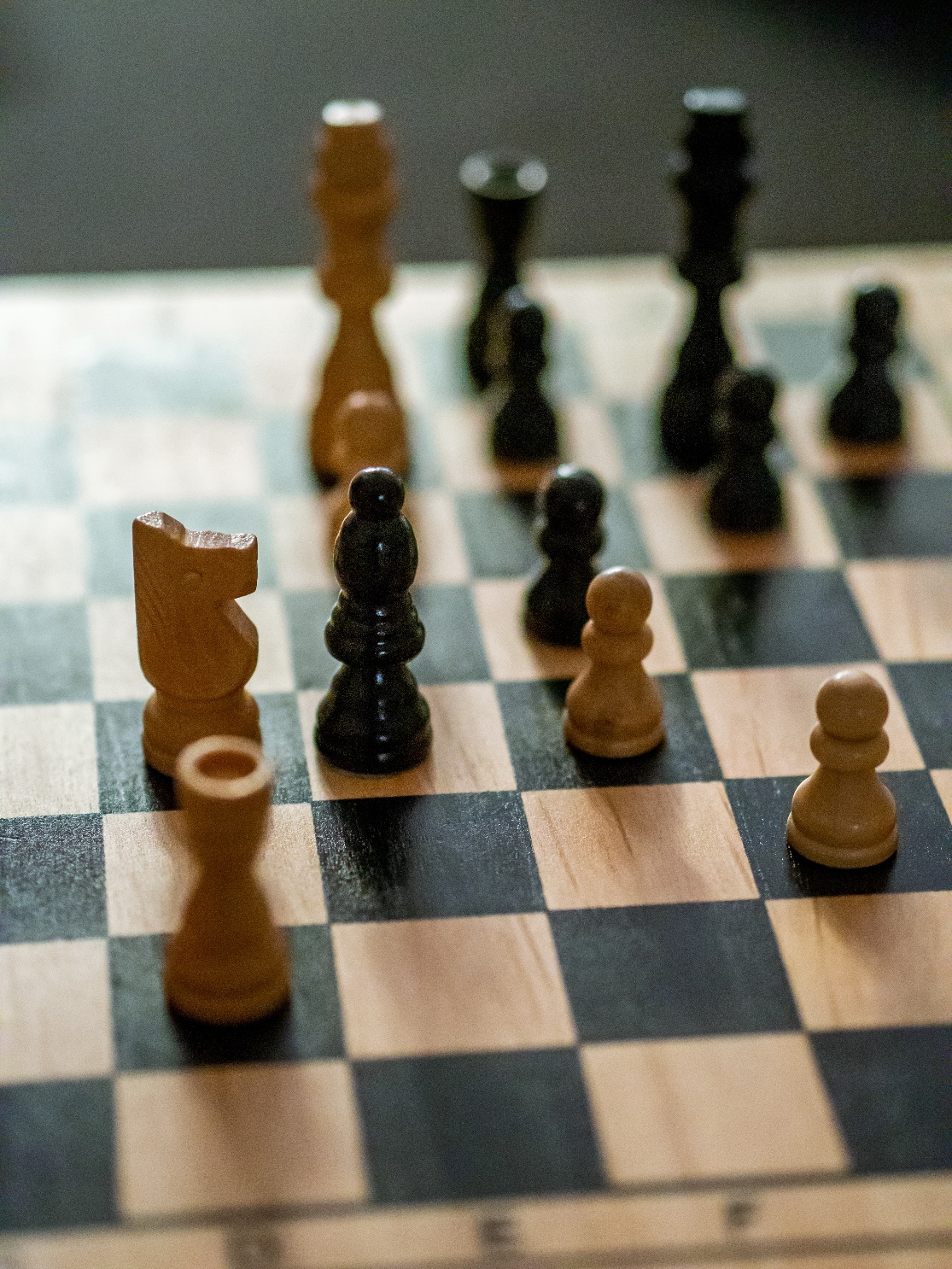 Niveau 2 	Tactisch niveau (Program Board eGezondheid) 

staat in voor de vertrouwelijkheid, de veiligheid en de betrouwbaarheid van de gegevensuitwisselingen overeenkomstig de in het actieplan eGezondheid gemaakte afspraken
bevordert het gebruik van online gezondheidsdiensten door de actoren en de gebruikers van gezondheidszorg
vormt de schakel tussen de dagelijkse werking van het plan en de strategische leiding van het actieplan eGezondheid
14
Governance
Niveau 3 	Operationeel niveau (eGezondheidsprojecten)

governance eigen aan elke partnerinstelling in het kader van het beheer van haar projecten
staat in voor de coherentie tussen de functionele en technische architectuur van de projecten
15
6 clusters
Empowerment van de burgers
Innovatie en bevordering van het onderzoek en de ontwikkeling
Kwaliteit, continuïteit en veiligheid van de zorg
Faciliteren van gegevensuitwisselingen
Empowerment van de zorgverleners
Digitalisering en optimalisering van de administratieve verwerkingen
16
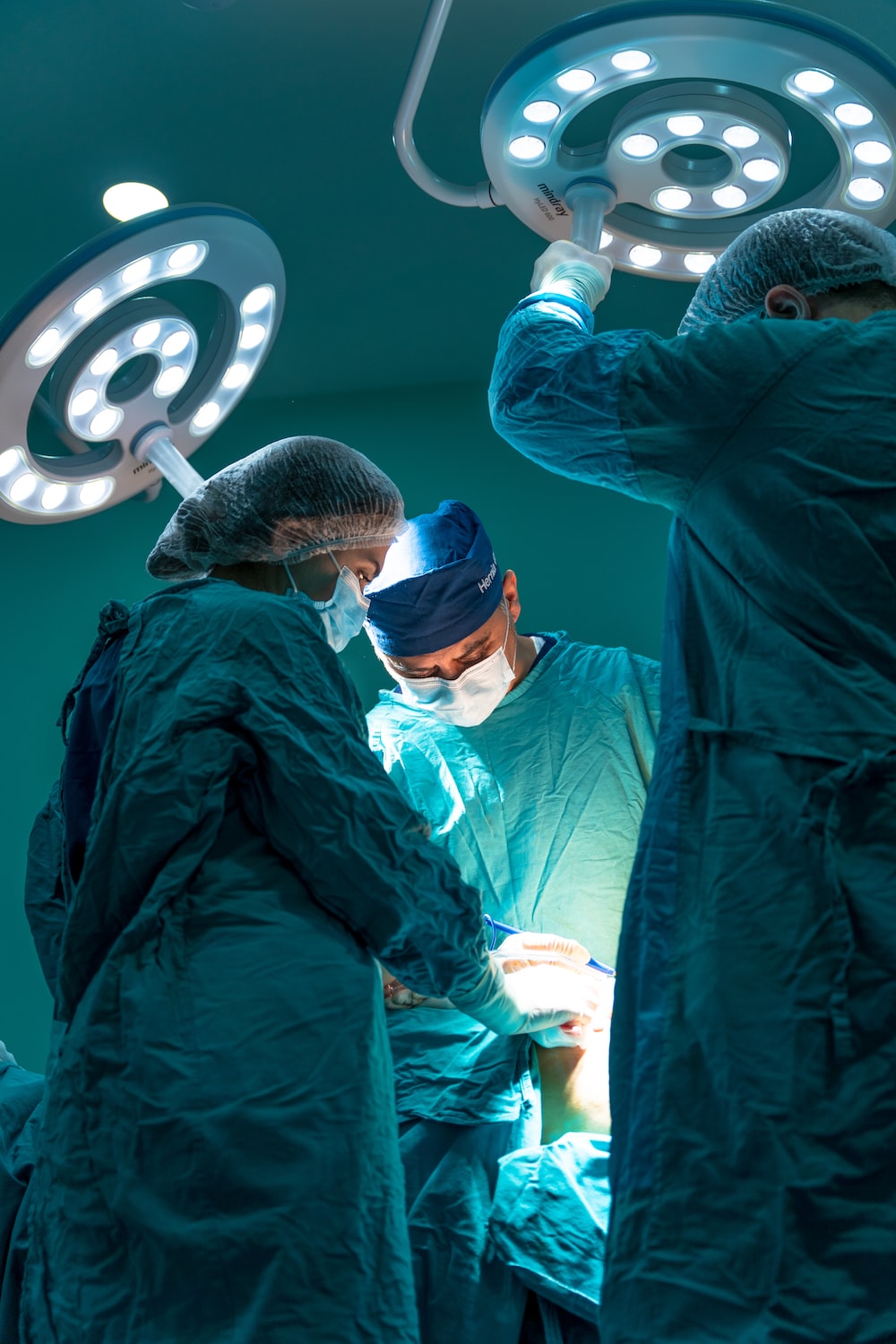 Cluster 1
Kwaliteit, continuïteit en veiligheid van de zorg
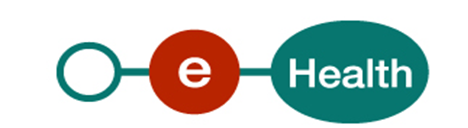 Kwaliteit, continuïteit en veiligheid van de zorg
Kwaliteit van de zorg garanderen en verhogen
Patiënt centraal
Continuïteit van de zorg waarborgen
Kostprijs van de zorg beheersen
Projecten
VIDIS (Virtual Integrated Drug Information System)
doorverwijsvoorschriften 
geïntegreerde zorg
Vlaams Digitaal Zorg- en Ondersteuningsplan (DZOP)
Waals platform voor zorgverleners en patiënten
platform voor beleidsondersteuning
18
VIDIS
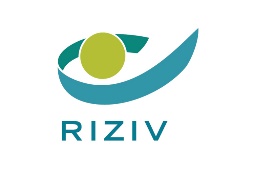 Bijgewerkt overzicht van de voorgeschreven, afgeleverde en (eventueel) genomen medicatie
Duidelijk en geconsolideerd zicht op het medicatieproces
4 stappen (voorschrift-aflevering-toediening-gebruik)
De patiënt beschikt steeds over een geactualiseerd overzicht van de in te nemen medicatie en kan beslissen wie toegang heeft tot zijn gegevens
19
Doorverwijsvoorschriften
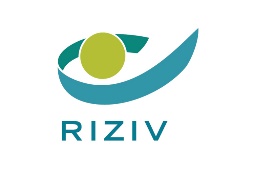 Standaardisering van alle doorverwijzingen 
Voorschriften voor behandeling extra-muros of intra-muros 
Uitrol van een volledig digitaal beheer van de voorschriften
Implementatie van een digitaal stuurplatform tussen primaire en secundaire zorg met medewerking van de patiënten
20
Resultaten van labo-onderzoeken
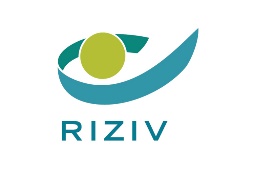 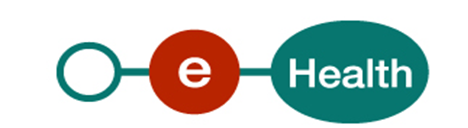 Pilootproject gerealiseerd en specificaties vastgelegd voor overdracht van resultaten van labo-onderzoeken in FHIR-formaat tussen labo’s en huisartsen
Systematische implementatie door alle labo’s en alle huisartsenpakketten tegen einde 2023
21
Geïntegreerde zorg
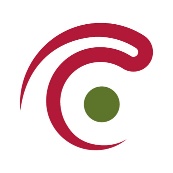 Systemen en applicaties waardoor een multidisciplinair team van zorgverleners de gepaste zorg en de zorg die het best geschikt is voor de medische opvolging van een patiënt kan toedienen
bv. : voorzetting en verbetering van het BelRai-systeem
22
DZOP
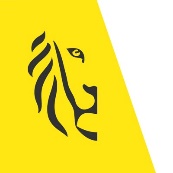 In het kader van de eerstelijnszorg
op basis van de informatie die beschikbaar is in de BelRAI-instrumenten, het zorgteam, na raadpleging van de zorgvraag van de patiënt
mogelijkheid om minimale medische gegevens op multidisciplinaire wijze uit te wisselen
mogelijkheid om de bestaande medische dossiers op te nemen om de administratieve werklast te verminderen 
gegevens opgeslagen in het zorgplan dat via Vitalink toegankelijk is
23
Waals platform voor zorgverleners en patiënten
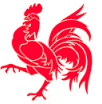 5 projecten hebben betrekking op online gezondheid
1	het volledige gezondheidsdossier van de Waalse burgers op een geïntegreerde en gestructureerde manier digitaliseren
2 	ervoor zorgen dat het gezondheidsdossier tussen de verschillende gezondheidsactoren kan worden gebruikt 
3	een digitale tool inzake geïntegreerd beheer ontwikkelen voor het opvolgen, in kaart brengen en versterken van 	de Waalse maatregelen inzake gezondheidsbevordering en -preventie “W.all.in.health”
4 	de digitale innovatie in de sector van de thuiszorg en -hulp bevorderen
5 	ontwikkelen van een platform voor een beveiligde toegang tot medische gegevens in Wallonië (INAH-project, 	opgestart in 2018)
24
Platform voor beleidsondersteuning
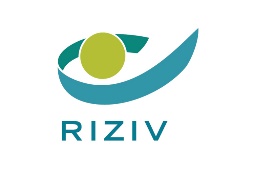 Centrale systemen > op basis van parameters wetenschappelijk onderbouwde adviezen verlenen over de volgende aangewezen stap
3 domeinen
1  radiologie
2  klinische biologie
3  anti microbiologie
25
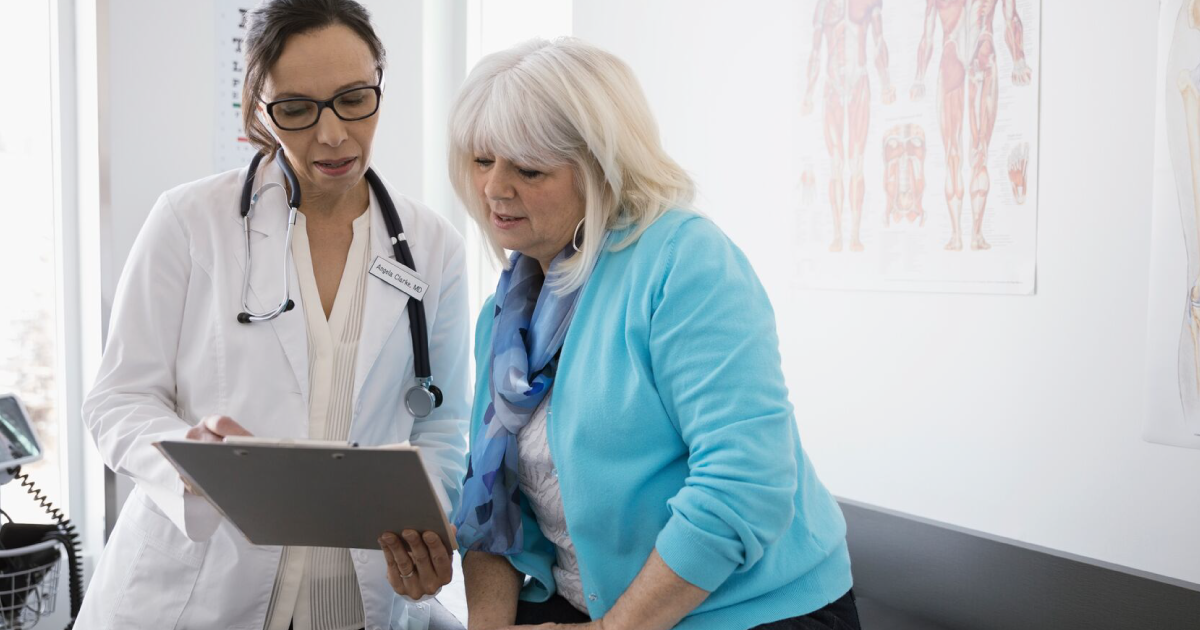 Cluster 2
Empowerment van de burgers
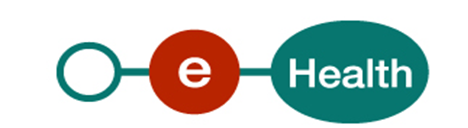 Empowerment van de patiënten
De actieve rol van de patiënt versterken door
de ondersteuning bij de digitale gezondheidscultuur
de verbetering van de toegang van de patiënten tot hun eigen gegevens
Projecten
standaardisering en verduidelijking van de toegang tot de gezondheidsgegevens
verdere ontwikkeling van het patiëntentoegangsportaal tot de gezondheidsgegevens (MijnGezondheid.be)
27
Toegang tot de gezondheidsgegevens
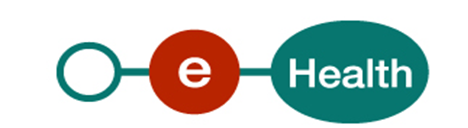 Regels m.b.t. 
geïnformeerde toestemming
therapeutische relaties
uitsluitingen van zorgverleners
mandaten
toegangsmatrix
Doelstelling
deze regels verduidelijken, vereenvoudigen en op elkaar afstemmen, in het bijzonder wat de toegangsmatrix betreft
28
Toegangsmatrix
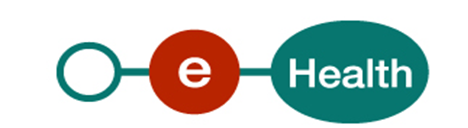 Vereenvoudigde en meer open matrix om te voldoen aan de behoeften inzake informatiedeling tussen de zorgverleners
Voorstel tot wijziging van de matrix
default-matrix waarin wordt bepaald welke professional toegang mag krijgen tot welk gegeven
29
Toegangsmatrix
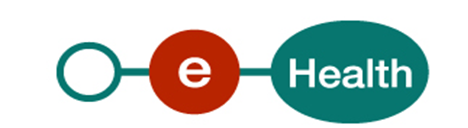 Projecten
verbetering van de metagegevens om de opzoeking en de rechtstreekse toegang tot de documenten te verbeteren
beheer van de zogenaamde gevoelige gegevens
traceerbaarheid van de toegangen en de logs 	 
visualisatie van de actieve therapeutische relaties en van de therapeutische relaties die op eenvormige en exhaustieve wijze werden afgesloten
uitrol van een meldingssysteem met betrekking tot de toegangen tot de patiëntgegevens
verduidelijking van het beheerproces van de klachten
30
MijnGezondheid.be
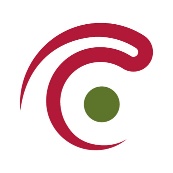 Verdere ontwikkeling van het patiëntentoegangsportaal tot de gezondheidsgegevens (MijnGezondheid.be)
recht op een snelle en eenvoudige toegang tot de gezondheidsgegevens 
recht om te beslissen met wie de eigen gezondheidsgegevens (gedeeltelijk of volledig) worden gedeeld
31
Portaal eGezondheid
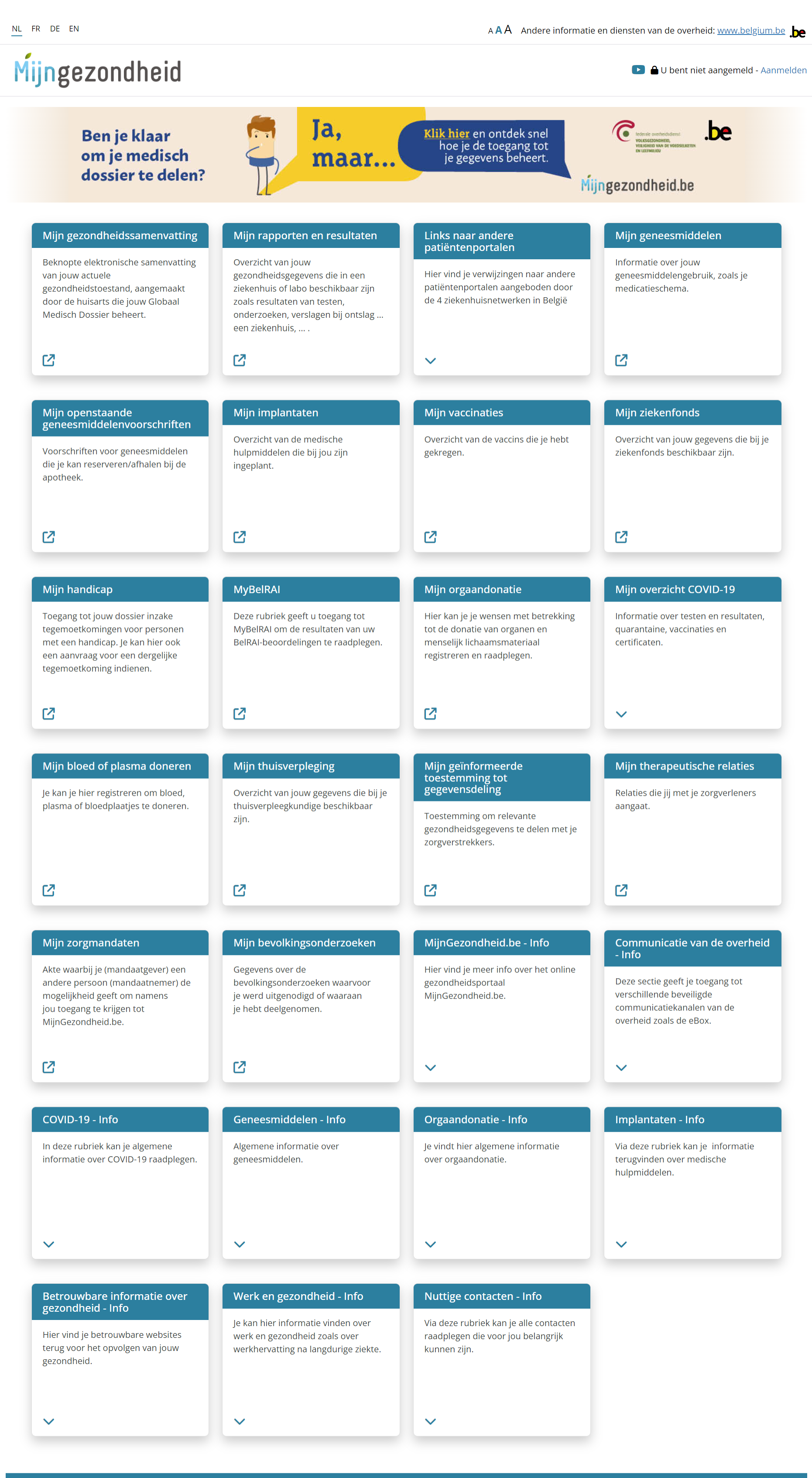 32
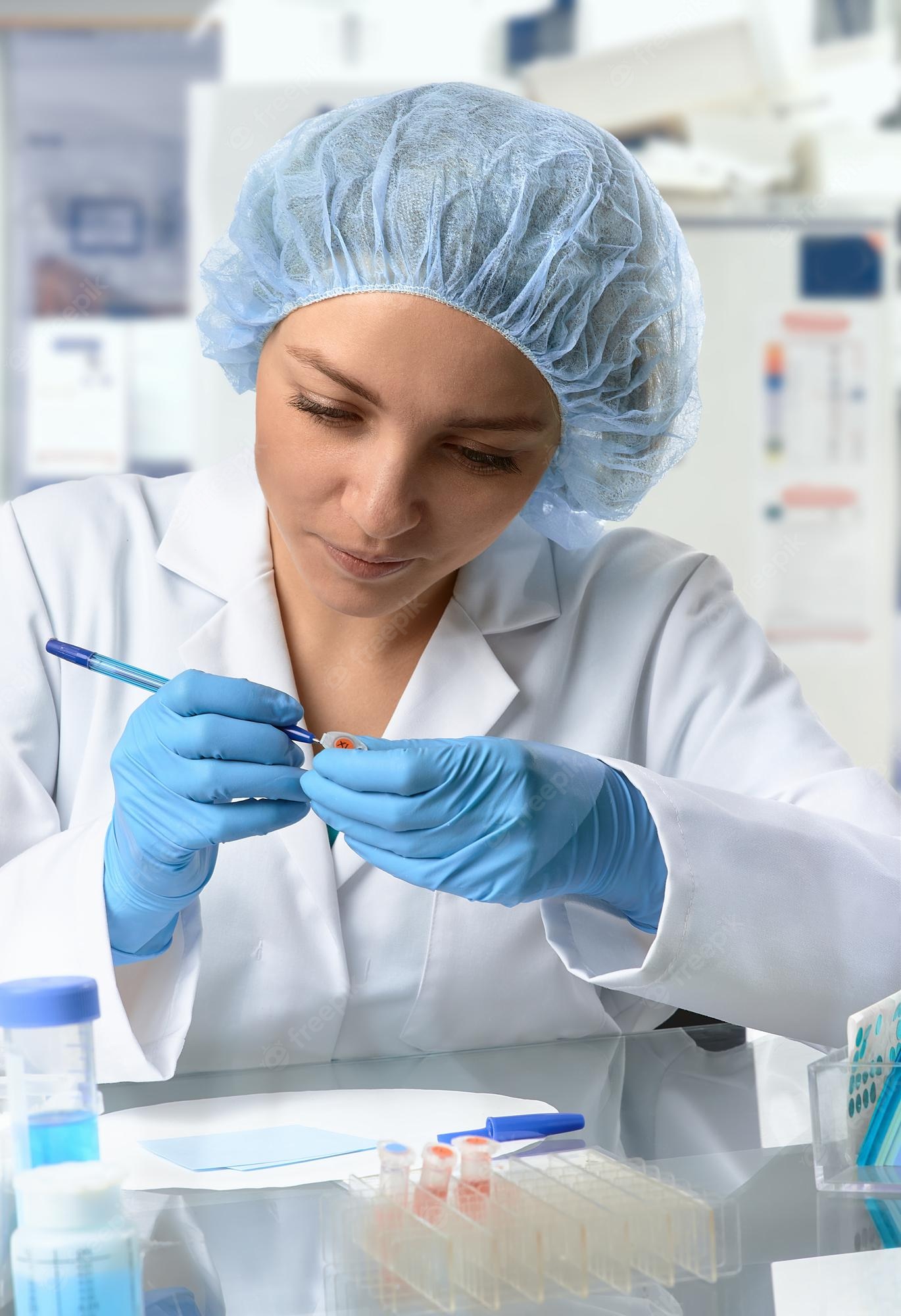 Cluster 3
Innovatie en bevordering van het onderzoek en de ontwikkeling
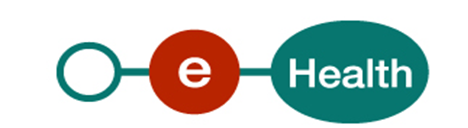 Empowerment van de zorgverleners
Lokaal dossier (elektronisch patiëntendossier - EPD) voor de zorgverleners en de gezondheidsinstellingen
Actoren in de gezondheidszorg ondersteunen bij het gebruik van de online gezondheidsdiensten 
Ontwikkeling van een portaal voor de zorgverleners (ProGezondheid)
34
EPD voor alle zorgverleners
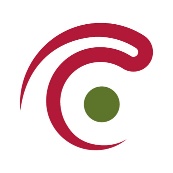 EPD in alle ziekenhuizen & voor elk gezondheidsberoep (kwaliteitswet)
(Financiële) ondersteuning van de ziekenhuizen bij de invoering van een EPD (als voorwaarde voor de realisatie van het B-IHR-concept)
Ondersteuning bij de ontwikkeling van softwarepakketten voor de zorgverleners van de eerste lijn voor wie het aanbod aan softwarepakketten zeer beperkt is
35
Ondersteuning voor gebruik
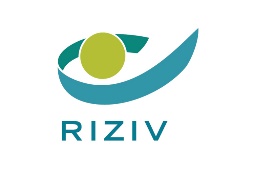 Telematicapremies zijn op dit ogenblik beschikbaar voor
huisartsen
kinesitherapeuten
verpleegkundigen
tandartsen
vroedvrouwen
Doelstelling
de verschillende criteria zo goed mogelijk op elkaar afstemmen en ze in overeenstemming brengen met het werkelijk en kwalitatief gebruik van de online gezondheidsdiensten
36
Portaal voor de zorgverleners (ProGezondheid)
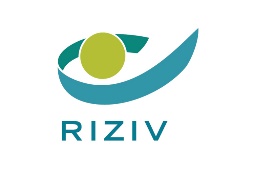 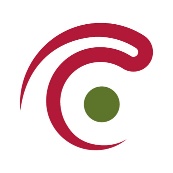 Kwaliteitswet van 22 april 2019 
Ontwikkeling van een gemeenschappelijk administratieportaal waardoor de interactie tussen de zorgverlener en de overheid mogelijk wordt
3 types toegang
1  voor de zorgverlener
2  voor de administraties 
3  voor de patiënt
37
Portaal voor de zorgverleners (ProGezondheid)
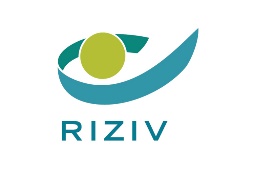 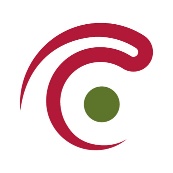 Toegevoegde waarde
snellere verwerkingstijd van de dossiers
centrale tool voor de raadpleging van de dossiers
vermindering van de werklast door de (gedeeltelijke) automatisering van de processen
snellere en eenvoudigere manier om opzoekingen te verrichten
gecentraliseerd communicatiekanaal tussen de zorgverlener en de overheid
transparantie over de informatie betreffende de zorgverleners die door de overheid wordt bewaard 
faciliteren van het “only once"-principe
betere kwaliteit van de gegevens dankzij de validatie van de gegevens door de zorgverlener
38
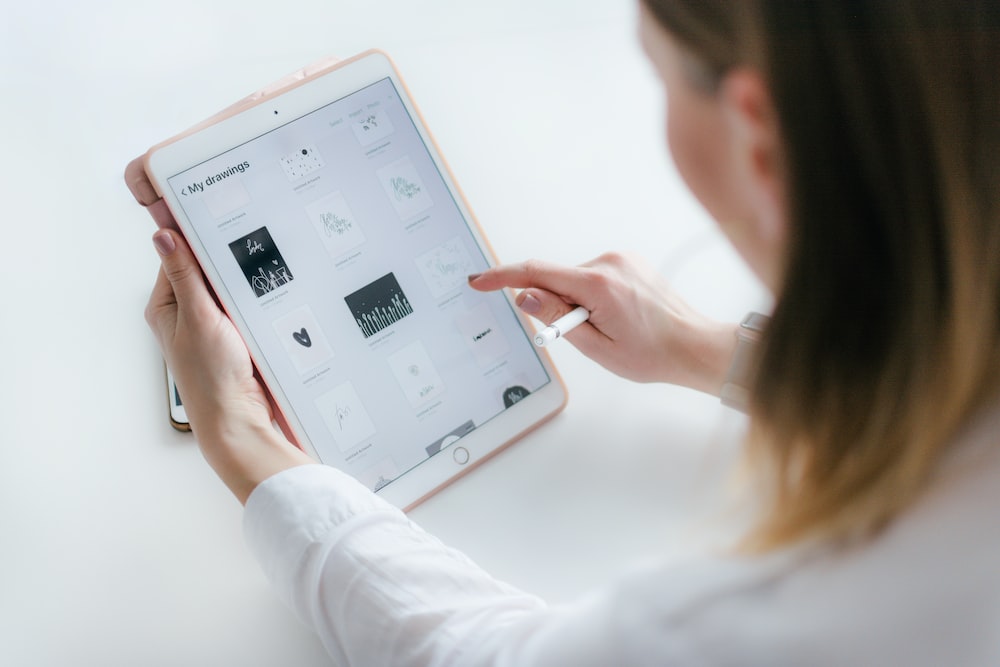 Cluster 4
Faciliteren van gegevensuitwisselingen
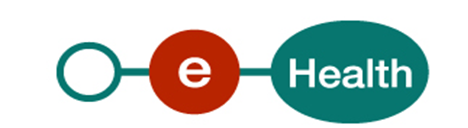 Faciliteren van gegevensuitwisselingen
Functionele en informaticastructuren ontwikkelen voor de uitwisseling van gestandaardiseerde, gestructureerde en vercijferde gegevens tussen alle actoren in de gezondheidszorg
“CareSets”
Toegang tot de gegevens verlenen via het veralgemenen van API-interfaces
De kwaliteit van de databanken zoals SAM (V2) en CoBRHA+ verder garanderen
40
Structurering van de gegevensuitwisselingen
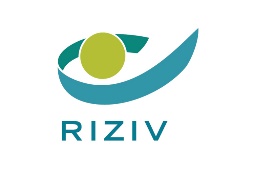 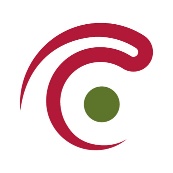 Omvat alle projecten van het actieplan 3.0 
Basisprincipe = gebruik van internationale normen 
FHIR, LOINC, Snomed CT, ... 
De uitwisseling van gegevens gebeurt door middel van CareSets
gestructureerd
gestandaardiseerd
gecodeerd
Uitwisseling van CareSets gebeurt via het metahub/hubsysteem, de gezondheidskluis
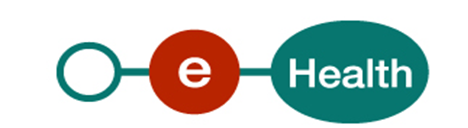 41
Structurering van de gegevensuitwisselingen
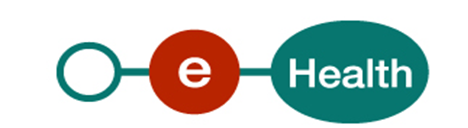 API-aanpak
2 pijlers
ontwikkeling door alle gegevensleveranciers (kluizen en hubs, Recip-e, BelRAI, ...) van interfaces 
ontwikkeling (met Europese gelden) van een platform dat aansluit bij Europese initiatieven voor de uitwisseling van gestructureerde informatiegegevens
42
Master data/Reference data
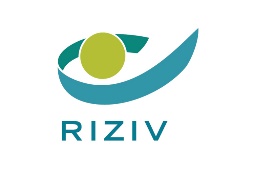 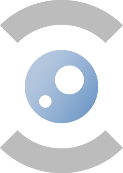 SAM - Authentieke bron van de geneesmiddelen
Implementatie van de ISO IDMP normen op Europees niveau 
belangrijk om ze in SAMv2 op te nemen
43
Master data/Reference data
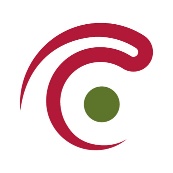 Verdere uitrol van CoBRHA+
Centraal register van de gezondheidsinstellingen, de actoren in de gezondheidszorg en de zorgverleners
Project inzake het faciliteren van de gegevensraadpleging onder meer via een abonnementensysteem
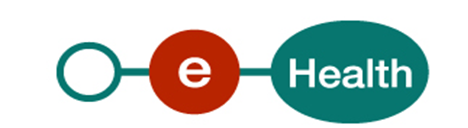 44
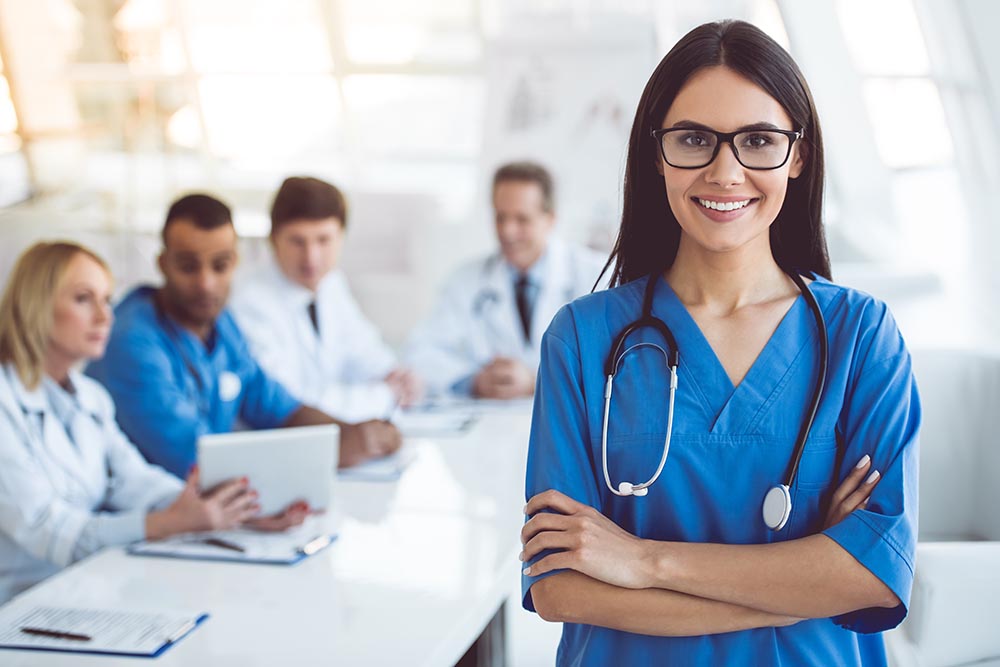 Cluster 5
Empowerment van de zorgverleners
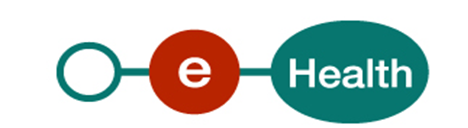 Innovatie en bevordering van het onderzoek en de ontwikkeling
Projecten
telegeneeskunde 
« Health technology »
46
Telegeneeskunde
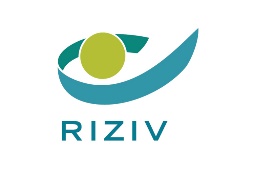 Klemtoon op
de toegankelijkheid en de gebruiksvriendelijkheid voor de gebruikers
de veiligheid van de informatie-uitwisselingen 
de technische mogelijkheden
de integratie in het elektronisch medisch dossier
Belang van de opleiding om deze tools te gebruiken 
Kwaliteitslabels
Integratie in MijnGezondheid
Belang van digitaal ondersteunde zorg
47
Health Technology
Nieuwe gezondheidstechnologieën 
Uitrol van een multidisciplinair evaluatieproces 
Evolutie van de huidige piramide mHealth en van het evaluatieproces 
Ontwikkeling van een financieringsmechanisme
Waarborgen van interoperabiliteit en technische integratie van nieuwe technologieën
48
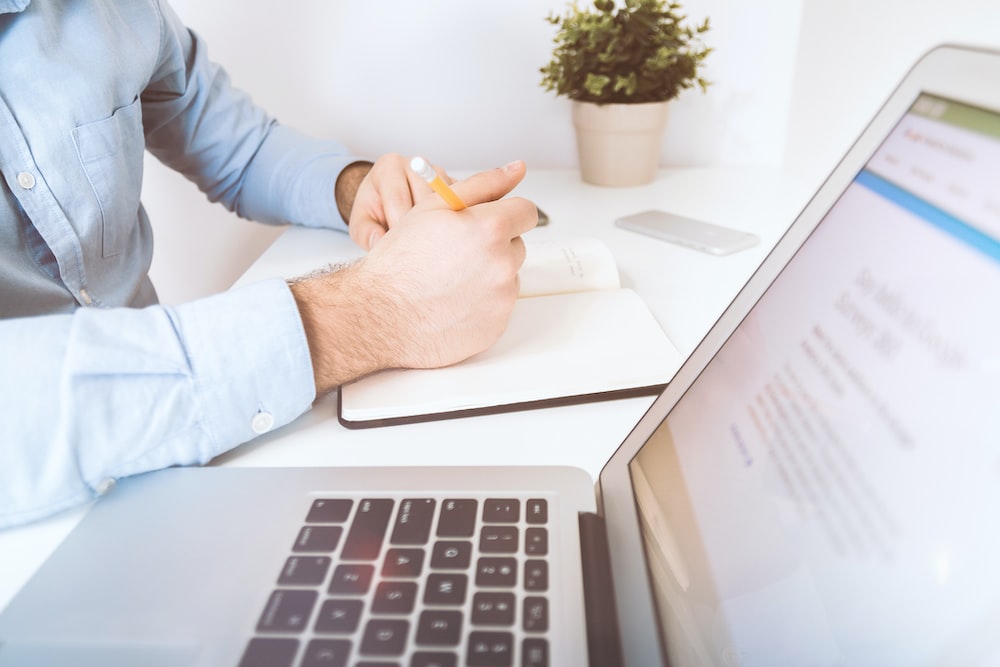 Cluster 6
Digitalisering en optimalisering van de administratieve verwerkingen
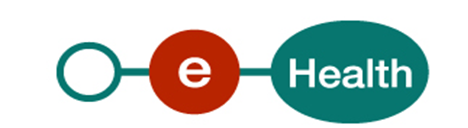 Cluster 6: digitalisering en optimalisering van de administratieve verwerkingen
Projecten
Mult-eMediatt
MyCareNet
Mediprima
platform TRIO - professionele re-integratie
50
Mult-eMediatt
Nieuwe tool waarbij de arbeidsongeschiktheidsattesten op een eenvoudige en beveiligde manier rechtstreeks worden overgemaakt aan de betrokken bestemmelingen
met akkoord van de patiënt
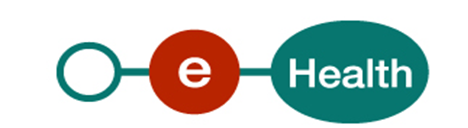 51
MyCareNet
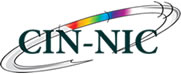 Nieuwe sectoren
logopedisten, bandagisten, tariferingsdienst apothekers, RVT (Brussel en Wallonië), ...
gedetineerden, Europese ambtenaren, Fedasil, ... 
Nieuwe diensten 
digitalisering van het arbeidsongeschiktheidsattest (Mult-eMediatt) 
opname in instelling
doorverwijsvoorschriften
Europese ziekteverzekeringskaart
…
52
MyCareNet
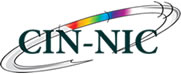 Aanpassingen aan de wetgeving 
Project inzake mentale gezondheid 
Project ChroniCare (geïntegreerde zorg)
53
Platform TRIO
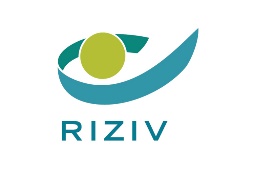 Beveiligd digitaal communicatieplatform voor het uitwisselen en raadplegen van de noodzakelijke informatie door de actoren van de professionele re-integratie 
adviserende artsen van de VI
arbeidsartsen
huisartsen
Mogelijke raadplegingen door de gemachtigde zorgverleners van
medische verslagen
sleutelgegevens met betrekking tot het beheer van het werkhervattingstraject
54
Sociale sector - Stand van zaken
55
Kruispuntbank van de Sociale Zekerheid (KSZ)
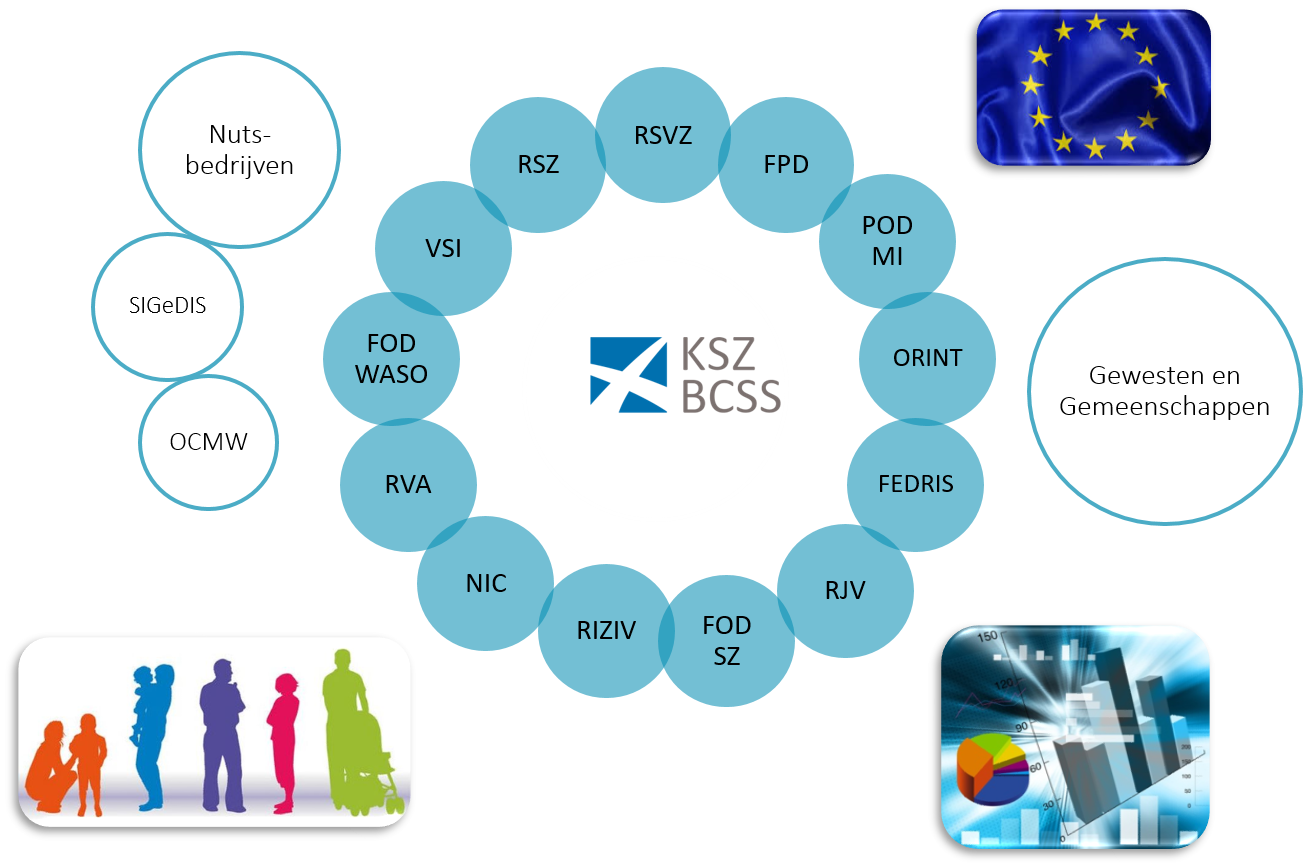 56
Kruispuntbank van de Sociale Zekerheid (KSZ)
Internet
R
FedMAN
R
Users
FW
Isabel
R
…
R
Backbone
FW
FW
FW
FW
FW
R
R
R
R
R
RVA
RSZ
KSZ
R
R
NIC
…
57
Resultaten
een netwerk tussen 3.000 actoren in de sociale sector, met een beveiligde verbinding met het internet, FedMAN, de regionale extranetten, extranetten tussen lokale overheden en het Belgisch interbancair netwerk
een unieke identificatiesleutel
voor elke burger 
voor elke onderneming
voor elke vestiging van een onderneming
een afgesproken taakverdeling tussen de actoren binnen en buiten de sociale sector voor wat betreft de inzameling, de validatie en het beheer van informatie en de elektronische opslag van informatie in authentieke bronnen
58
Resultaten
220 elektronische diensten voor wederzijdse informatie-uitwisseling tussen actoren in de sociale sector, gedefinieerd na procesoptimalisatie
afschaffing van nagenoeg alle rechtstreekse of onrechtstreekse (via burgers of ondernemingen) papieren informatie-uitwisselingen a.d.h. > 800 formulieren tussen actoren in de sociale sector
in 2022 werden > 1,93 miljard elektronische berichten uitgewisseld tussen actoren in de sociale sector, wat evenveel papieren uitwisselingen bespaarde 

elektronische diensten voor burgers
maximale automatische toekenning van voordelen gebaseerd op een elektronische informatie-uitwisseling tussen actoren in de sociale sector
25 elektronische diensten via een geïntegreerd portaal en/of mobiele toepassingen
59
Slide portaal sociale zekerheid
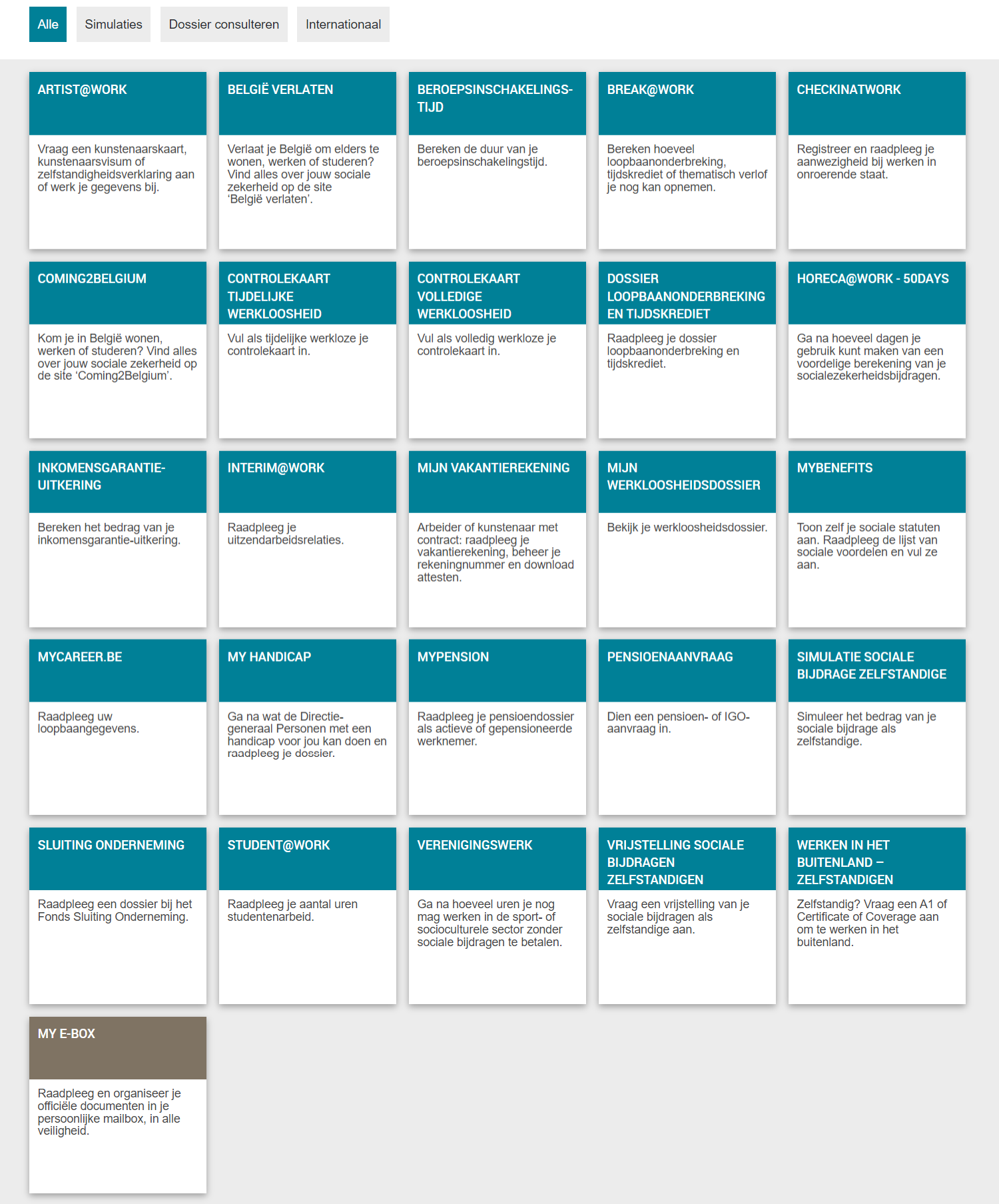 60
Resultaten
meer dan 50 elektronische diensten voor werkgevers, gebaseerd op de elektronische uitwisseling van gestructureerde berichten of via een geïntegreerd portaal
50 formulieren voor socialezekerheidsaangiften voor werkgevers werden afgeschaft
in de resterende 30 (elektronische) aangifteformulieren werd het aantal rubrieken verminderd tot gemiddeld een derde 
aangiften zijn beperkt tot 3 gebeurtenissen
onmiddellijke aangifte van indiensttreding en uitdiensttreding (enkel elektronisch)
driemaandelijkse aangifte van lonen en arbeidstijd (enkel elektronisch)
aangifte van een sociaal risico (elektronisch of op papier)
in 2022 werden meer dan 45 miljoen elektronische aangiften verricht door  230.000 werkgevers, waarvan 98 % van toepassing tot toepassing
61
Resultaten
een geïntegreerde portaalsite en mobiele toepassingen met
elektronische transacties voor burgers, werkgevers en professionals
simulatie-omgevingen
informatie over alle domeinen van de sociale zekerheid
geharmoniseerde instructies en informatiemodel m.b.t. alle elektronische transacties
een persoonlijke pagina voor elke burger, elke onderneming en elke professional
een geïntegreerd multimodaal contactcenter, ondersteund door een CRM-tool
een datawarehouse met statistische informatie over de arbeidsmarkt en de verschillende domeinen van de sociale zekerheid
62
Sociale sector - Prioriteiten 2023
63
Prioriteiten
prioriteiten 2023
geconsolideerde portfolio van 158 aanvragen
beschikbaar op de pagina Algemeen Coördinatiecomité
64
Geharmoniseerde sociale statuten(GSS)
burgers met een sociaal statuut krijgen “aanvullende rechten” op basis van hun sociaal statuut bv.
sociaal tarief voor gas, elektriciteit, water, telecommunicatie
openbaar vervoer (NMBS, De Lijn, Tec, ...)
belastingsvermindering
tariefverlaging voor socioculturele activiteiten, sport, ...

de bedoeling van GSS is om de automatische toekenning van rechten te vereenvoudigen en uit te breiden

de KSZ en de authentieke bronnen werken aan de beschikbaarstelling van 
de batch-raadpleging van de zogenaamde ‘buffer’-databank
een online raadpleging van de authentieke bronnen door de toekennende instanties
een raadpleging van de sociale statuten via de toepassing MyBEnefits
65
GSS - gebruik DB / online raadpleging
behaalde resultaten sinds de inproductiestelling van GSS (medio 2016)
 290 operationele projecten voor de batch-werkwijze
 27 operationele projecten voor de online werkwijze
enkele nieuwigheden in 2022 
hernieuwing van de maatregel tot uitbreiding van het sociaal tarief voor gas en elektriciteit tot de RVV-categorie (verhoogde tegemoetkoming) 
 29 nieuwe gemeenten of OCMW’s zijn toegetreden tot het GSS-project (voor belastingsvrijstellingen, de toekenning van diverse voordelen)
energiepremie, mobiliteitspremie (Brussels Gewest)
sociaal tarief voor water (Brussels Gewest)
verhoging van de belastingvrije som voor mantelzorgers (FOD Financiën)
nieuwe authentieke bronnen: Waalse verzekeringsinstellingen, AVIQ, Dienststelle der Deutschsprachigen Gemeinschaft für Selbstbestimmtes Leben (DSL)
66
GSS - gebruik DB / online raadpleging
enkele geplande projecten in 2023
belastingvrije som: 1ste fase = kinderen (FOD Financiën)
vermindering van de onroerende voorheffing (SPW Fiscalité, Brussels Gewest)
BTW-vermindering op voertuigen voor personen met een handicap (FOD Financiën)
verhoogd aantal dienstencheques (Brussels Gewest)
sociaal tarief Telecom (FOD Economie - BIPT) - voorbereiding voor inproductiestelling in 2024

evolutie 
toevoeging van het Ministerie van de Duitse Gemeenschap als nieuwe authentieke bron
voltooien van de toevoeging van invaliditeit als nieuw statuut (NIC-RIZIV)
67
eBox burger
de KSZ treedt op als Document Provider voor 33 instellingen in de sectoren van de sociale zekerheid en de gezondheid
op 31/12/2022
 122.439.392 documenten gepubliceerd via de KSZ (93.852.482 op 31/12/2021) 
 4.507.724 digitiale consents = +/- actieve eBox Burger (3.284.665 op 31/12/2021)
 3.054.448 unieke activeringen = 33 % van de doelgroep (9.265.289 Belgen ouder dan 18 jaar) 
migratie van SOAP-diensten naar REST-API-technologie ongoing
begeleiding van de instellingen die naar REST-API migreren door de KSZ
 50 % van de gemigreerde instellingen vertegenwoordigen 95% van de uitgewisselde volumes
wederzijdse communicatie met de burger geïmplementeerd in productie
expliciete ontvangstmelding
antwoord op ontvangen communicatie
68
OCMW’s
evolutie NOVA+ 
naast het correcte statuut van de persoon die hulp vraagt aan het OCMW, dient ook het bedrag van de financiële hulp te worden bepaald met het oog op de federale terugbetaling
BelRAI 
de Vlaamse OCMW’s en de sociale organisatie hadden reeds toegang tot de graad van zelfredzaamheid van bepaalde cliënten via BelRAI
het is nu ook mogelijk om alle zorgrelaties (multidisciplinair team) te kennen voor een specifiek INSZ

beschikbaarstelling van nieuwe authentieke bronnen (arbeidsongeschiktheid, vakantiegeld, ...)
arbeidsbemiddeling: na ACTIRIS en FOREM worden nu de uitwisselingen tussen de OCMW’s en de VDAB onderzocht (eerste resultaten in 2023)
deelname aan een project met Vlaanderen over het automatisch advies inzake leefloon (in uitvoering)
bepaalde oudere diensten werden stopgezet in 2022 ten voordele van nieuwe diensten met identieke of gelijkaardige functionaliteiten (technische migratie)
69
Fraudebestrijding
actieve deelname aan het College voor de strijd tegen sociale en fiscale fraude
gap-analyse voor de identificatie van de nuttige gegevens die beschikbaar zijn bij de FOD’s en OISZ en die nog niet toegankelijk zijn via gestructureerde gegevensmededelingen
downloaden van het LIMOSA-kadaster voor de FOD Financiën
nauwe samenwerking met de Sociale Inlichtingen- en Opsporingsdienst (SIOD) en met de sociale inspectiediensten

intensivering van de contacten met de European Labour Authority (ELA)
Europese organisatie voor de strijd tegen sociale fraude en sociale dumping
controleert onder meer de correcte toepassing van de regels inzake arbeidsmobiliteit
70
Samenwerking met deelgebieden in 2023
Samenwerking met Brussel 
sociale tussenkomst waterfactuur (VIVAQUA)
technische migratie doorgave kinderen met handicap vermindering onroerende voorheffing (Brussel Fiscaliteit)
steun ontwikkeling ondernemingen, opleidingsinitatieven en verhoogd aantal dienstenscheques aan verminderd tarief voor personen met handicap (Brussel Economie en Werkgelegenheid)

Samenwerking met de Duitstalige Gemeenschap, de Franstalige Gemeenschap en het Waalse Gewest 
uitbouwen van een repertoriumbeheer voor de Duitstalige Gemeenschap
verdere ontsluiting van gegevensbronnen aan instellingen van de Franstalige Gemeenschap en het Waalse Gewest
71
Samenwerking met deelgebieden in 2023
Samenwerking met Vlaanderen 
integratie van het basisondersteuningsbudget voor minderjarigen in de 3e pijler “andere toelagen” binnen het Groeipakket via de ondersteuingstoeslag vanaf 01/01/23 (Vlaams Agentschap Opgroeien regie)
invoering inschrijvingsverplichting VDAB voor sociale huurders vanaf 01/01/23 (Vlaams agentschap Wonen in Vlaanderen en woonmaatschappijen)
toekenning Vlaamse jobbonus plus voor startende zelfstandigen (DWSE)
uitbouw maatregel individueel maatwerk (DWSE)
ontwikkeling individuele leer-en loopbaanrekening voor de burger (DWSE)
72
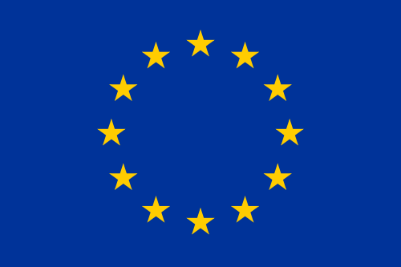 Single Digital Gateway (SDG)
oprichting van één digitale toegangspoort 
voor burgers en ondernemingen 
voor informatie, procedures en assistentiediensten

transactioneel luik
procedures worden uitgerold tegen eind 2023
KSZ piloteert een aantal sociale zekerheidsdomeinen waaronder de online aanvraag procedure van een Europese Ziekteverzekeringskaart

ingebed binnen het internationale luik van het portaal van de sociale zekerheid
73
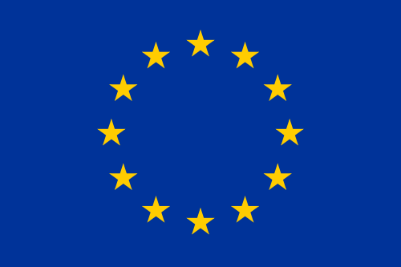 Europese ziekteverzekeringskaart
deze kaart geeft toegang tot de medische noodzakelijk zorg binnen het openbare zorgstelsel  gedurende een verblijf in een EU-lidstaat, IJsland, Liechtenstein, Noorwegen en Zwitserland
oprichting van een ad hoc werkgroep binnen de Europese Commissie – KSZ is co-rapporteur en heeft voorstel geformuleerd
eerste iteratie in 2023 – isofunctionele piste
digitale kaart bevat gegevens zoals die actueel op papieren dragen aanwezig zijn
online aanvraagprocedure cf. single Digital Gateway verordening en erkenning door alle lidstaten van de “electronic European Health Insurance Card” (eEHIC) tegen eind 2023
gebaseerd op architectuur COVID19-certificaten 
volgende iteraties
toevoegen van bijkomende gegevens die vandaag nog niet aanwezig zijn op de papieren drager
toevoegen van functionaliteiten (bv. online verificatie van de kaart)
grondige analyse en wijziging reglementering noodzakelijk
74
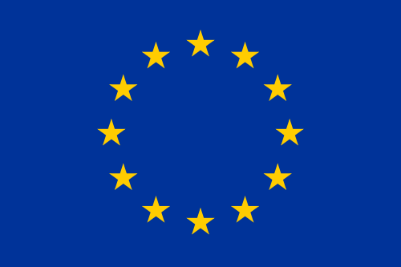 (European) Digital Identity Wallet
vaststellingen
heel veel “My-”apps voor een specifiek doeleinde i.p.v. een generieke oplossing
nood aan verduidelijking van concepten
gebruik van wederzijds erkende aanmeldmiddelen bij crossborder toegang tot elektronische diensten verre van veralgemeend
tegen 2024 moeten alle EU-lidstaten een digitale portefeuille aanbieden
KSZ en eHealth-platform willen sneller een digitale portefeuille uitrollen in samenwerking met FOD BOSA
functionaliteiten in een eerste iteratie
authenticatie van de (digitale) identiteit gebaseerd op authentieke bron Rijksregister
mogelijkheid tot afladen en opslaan van “digital credentials” voor offline verificatie: informatie in elektronisch ondertekende uitleesbare QR-code, ook beschikbaar in PDF-formaat 
digitale COVID-19 certificaten
digitale isi+ kaart
sociale statuten in digitale portefeuille (alternatief voor MyBEnefits-app)
75
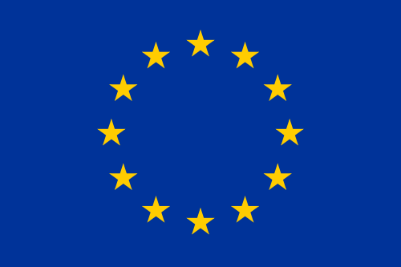 En verder
de Kruispuntbank blijft aandringen op het (gratis) aanbieden door de EC van één geïntegreerde architectuur/”platform as a service” met herbruikbare connectoren voor lidstaten 
Europees relanceplan : as “digitale transformatie”   weerhouden projecten voor de Belgische sociale zekerheid
digitaal platform interactie sociale zekerheid burgers en onderneming (RSZ)
digitaal rekeningbeheer voor elke onderneming (RSZ)
digitalisering OISZ  - verbetering van de gegevenskwaliteit voor geautomatiseerde besluitvorming en ontwikkeling van een onafhankelijk platform voor sociale zekerheid (RSVZ)
concretisering vanaf 2023
voorbereiding Belgisch voorzitterschap van de Raad van de EU  eerste semester van 2024
deelname aan het “Digital Credentials for Europe” consortium (DC4EU) 
hoe in bepaalde large-scale use cases in het domein van de sociale zekerheid de interactie tussen authentieke bronnen en een digitale portefeuille wordt georganiseerd ?
76